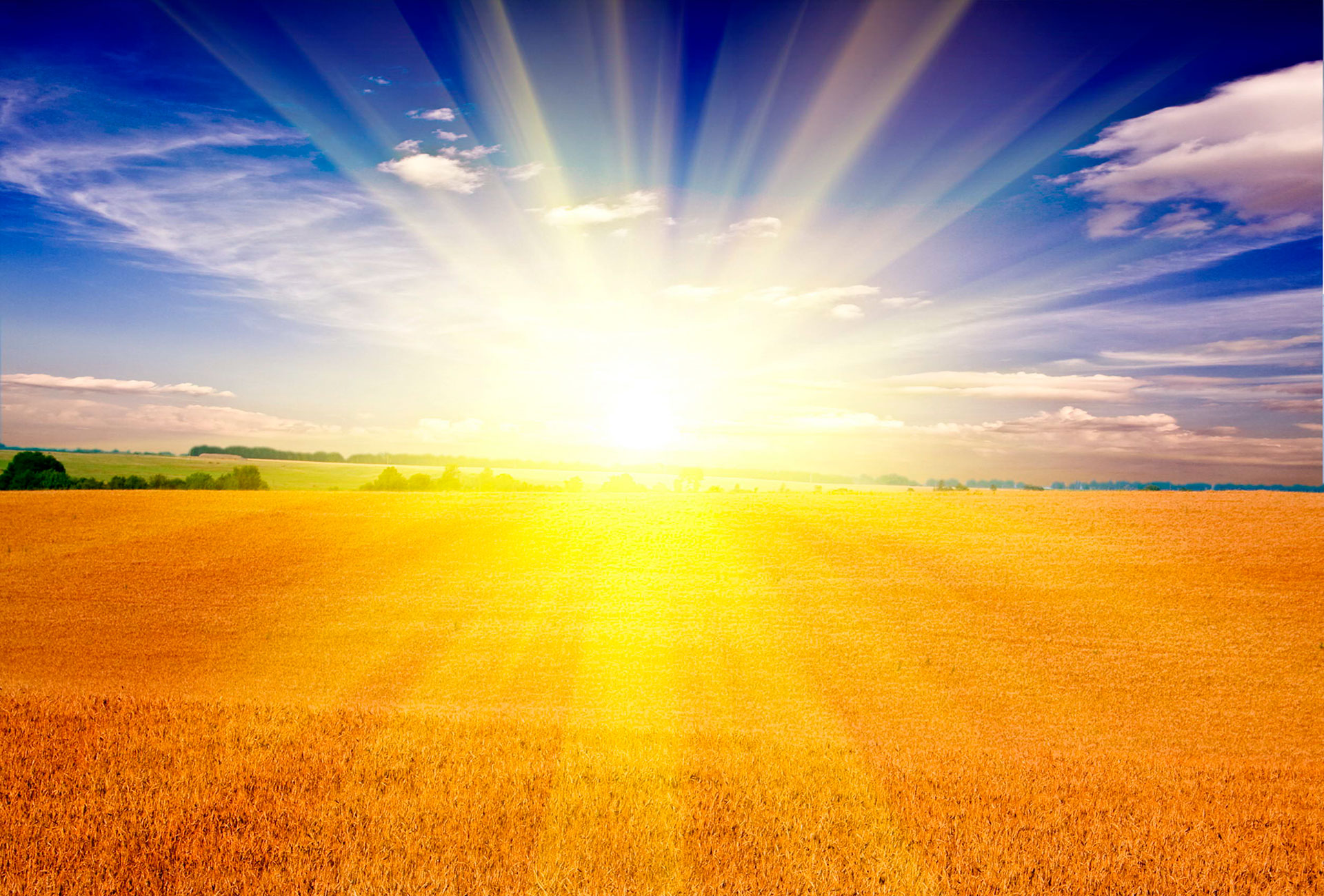 Бюджет для граждан
Отчет об исполнении  бюджета Ленинского сельского поселения Зимовниковского района за 2017 год
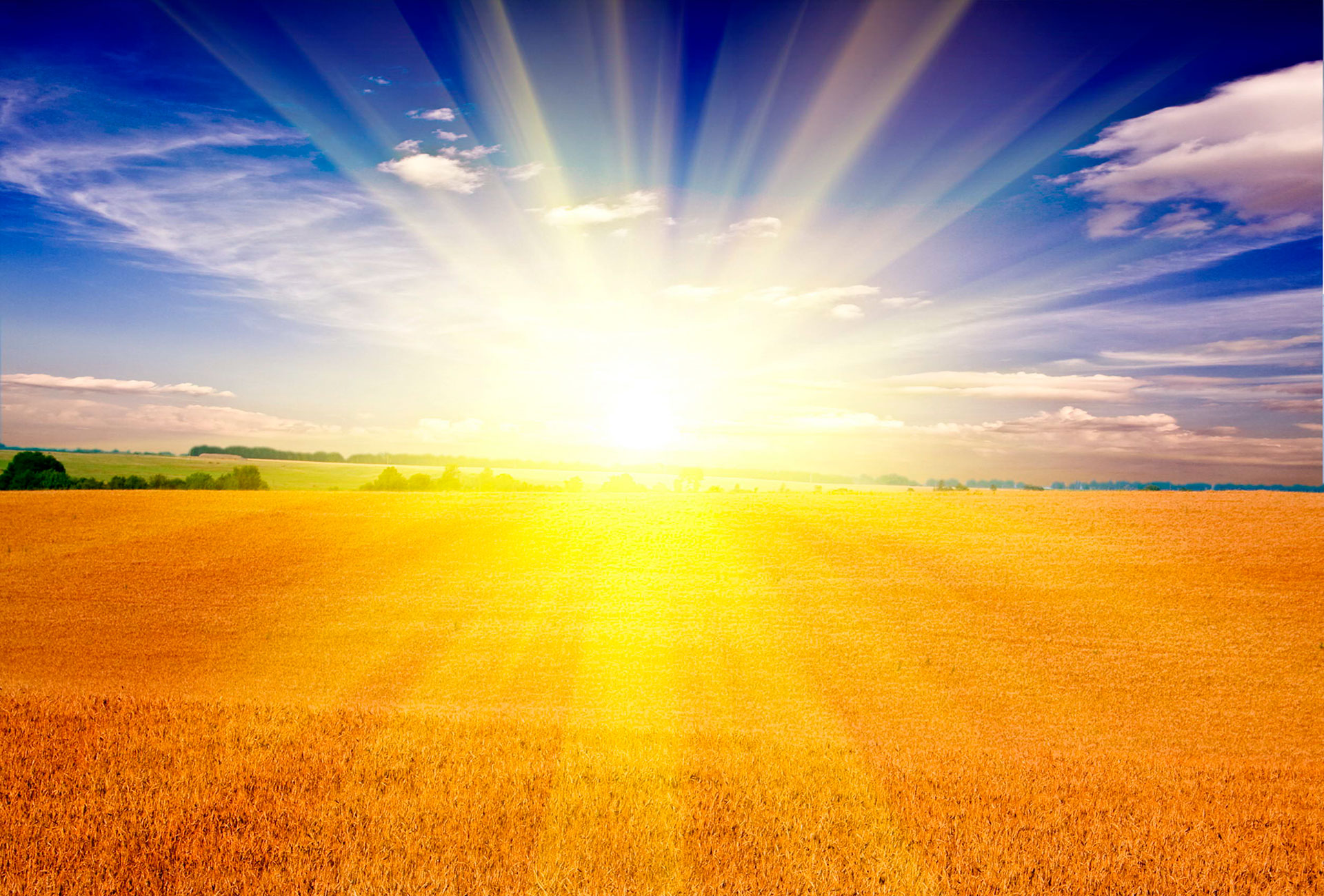 Уважаемые жители Ленинского сельского поселения!
Представляем Вашему вниманию Отчет об исполнении  бюджета Ленинского сельского поселения Зимовниковского района за 2017 год.
        Бюджет для граждан нацелен на получение обратной связи от жителей поселения, которых волнуют проблемы муниципальных финансов. Надеемся, что представление бюджета в понятной для жителей форме повысит уровень общественного участия граждан в бюджетном процессе.
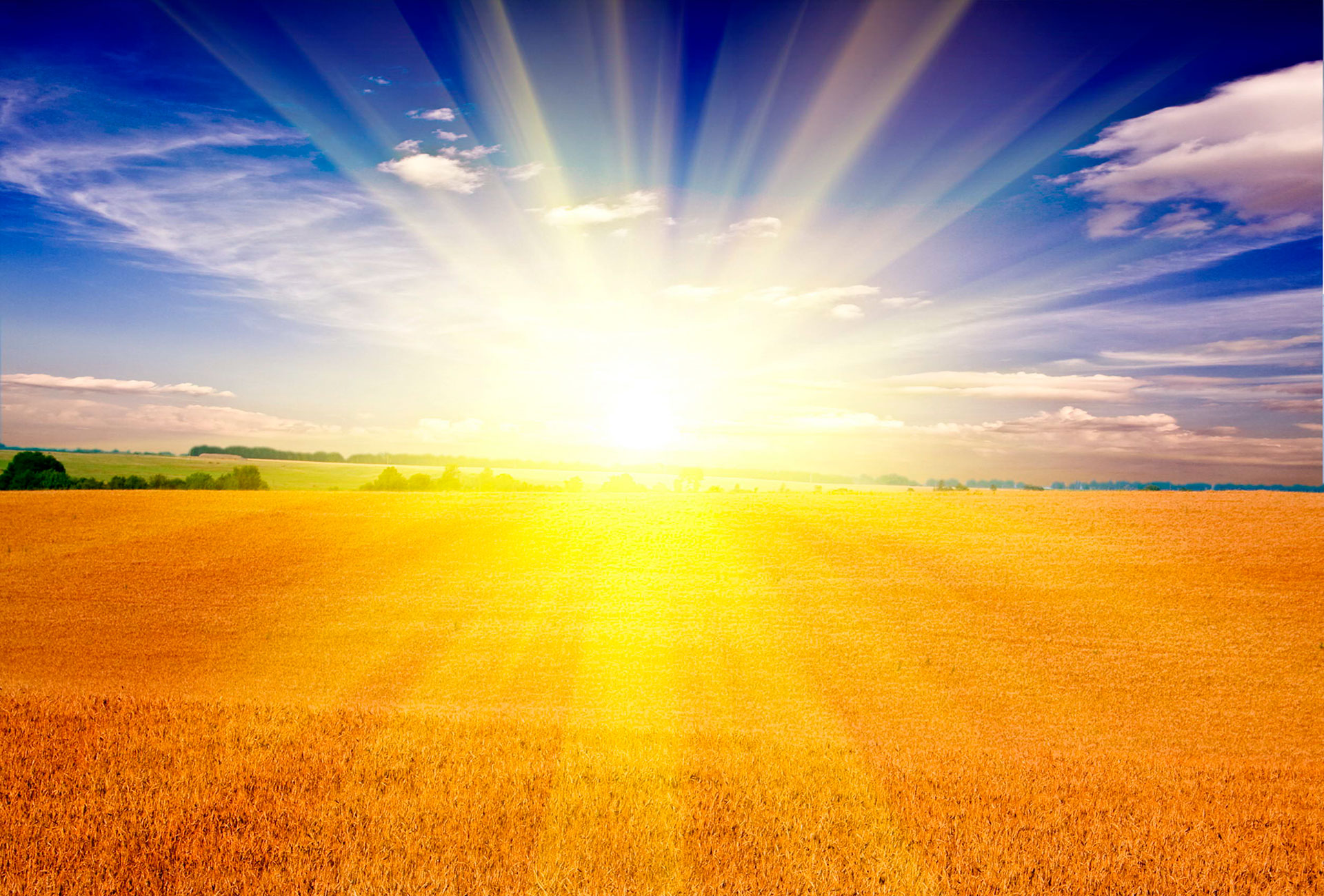 ОСНОВНЫЕ ПАРАМЕТРЫ ИСПОЛНЕНИЯ  БЮДЖЕТА ЛЕНИНСКОГО СЕЛЬСКОГО ПОСЕЛЕНИЯ ЗА 2017 ГОД (ТЫС.РУБ.)
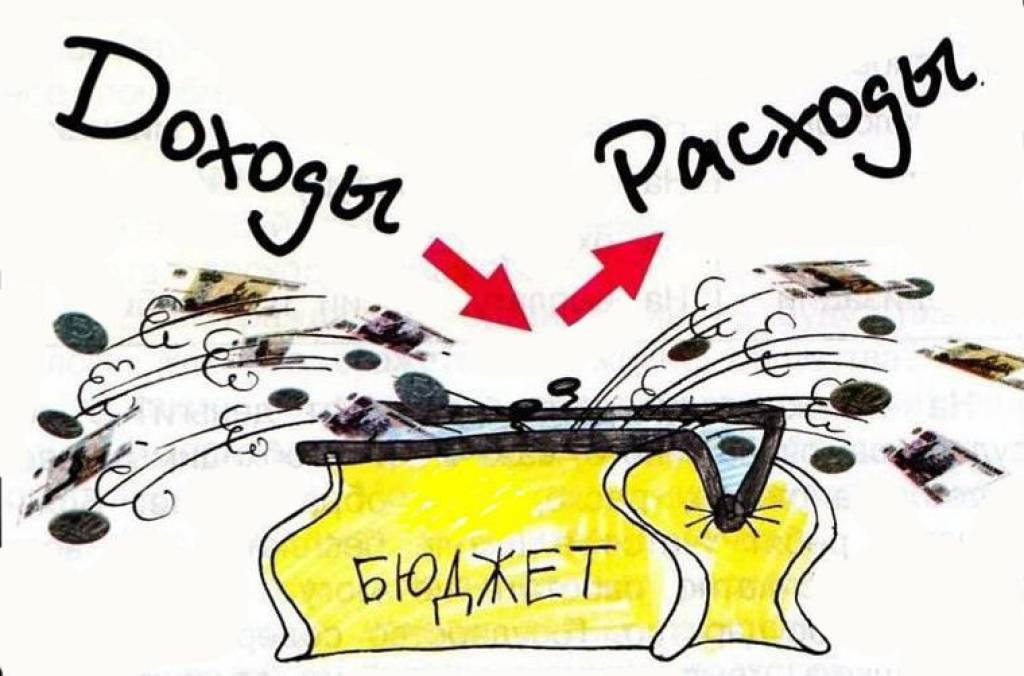 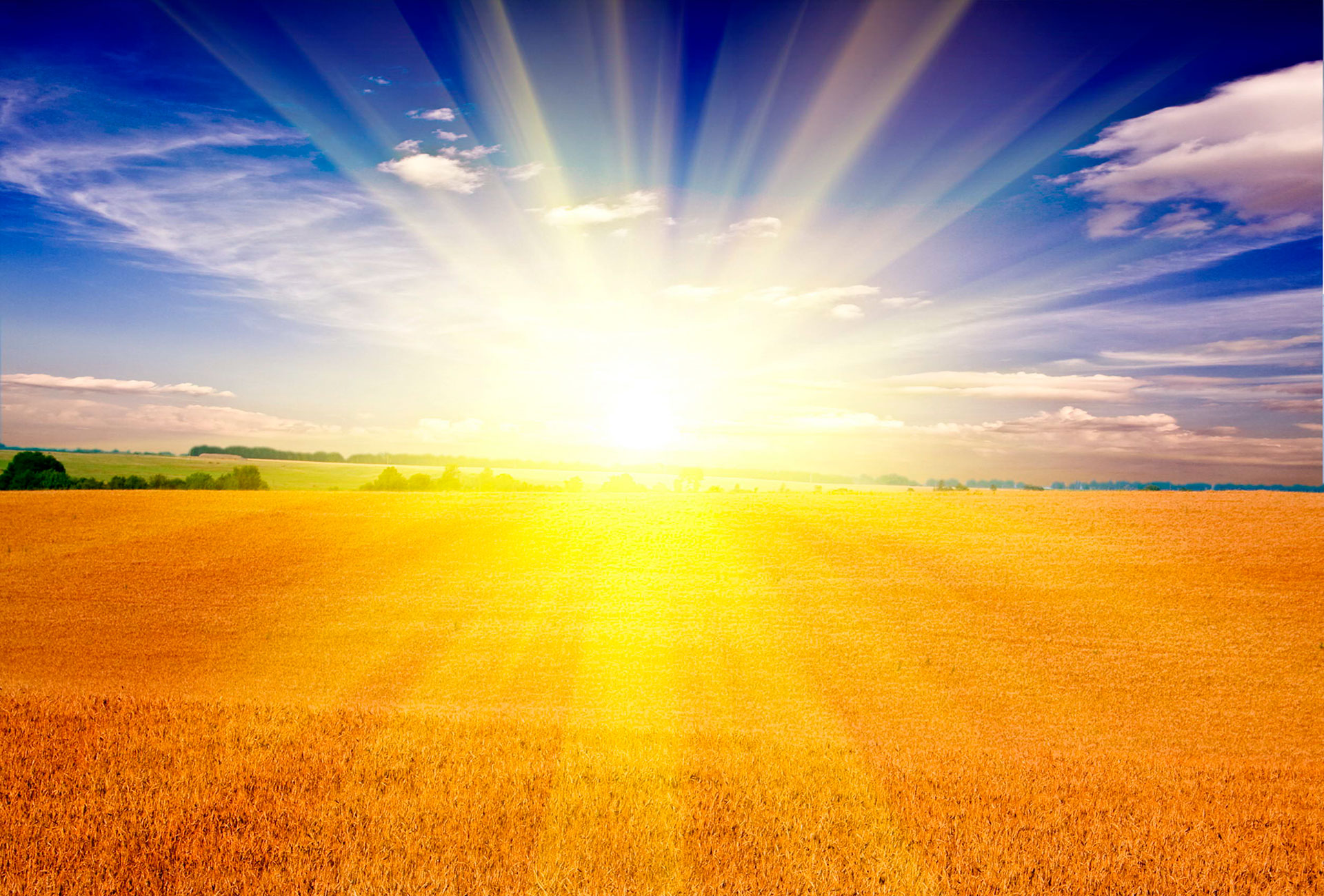 ИСПОЛНЕНИЕ БЮДЖЕТА ЛЕНИНСКОГО СЕЛЬСКОГО ПОСЕЛЕНИЯ ЗА 2017 ГОД ПО ДОХОДАМ (ТЫС.РУБ.)
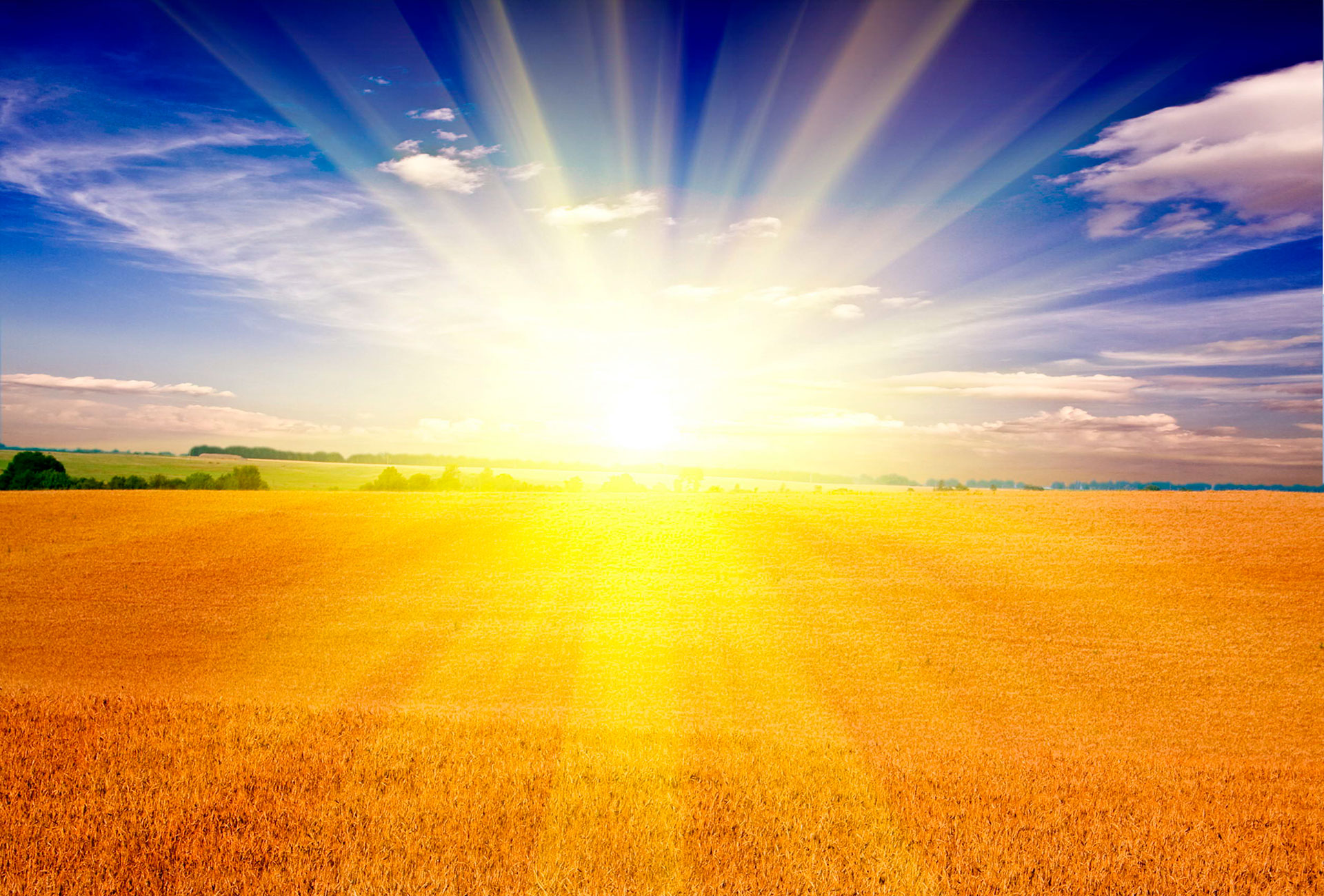 СТРУКТУРА И ОБЪЕМ НАЛОГОВЫХ И НЕНАЛОГОВЫХ ДОХОДОВ БЮДЖЕТА ЛЕНИНСКОГО СЕЛЬСКОГО ПОСЕЛЕНИЯ ЗА 2017 ГОД (ТЫС.РУБ.)
*Анализ исполнения собственных доходов бюджета поселения за 2017 год свидетельствует  о том, что план по указанным доходам  не выполнен   на сумму  902,8  тыс. руб.
СТРУКТУРА И ОБЪЕМ БЕЗВОЗМЕЗДНЫХ ПОСТУПЛЕНИЙ (ТЫС.РУБ.)
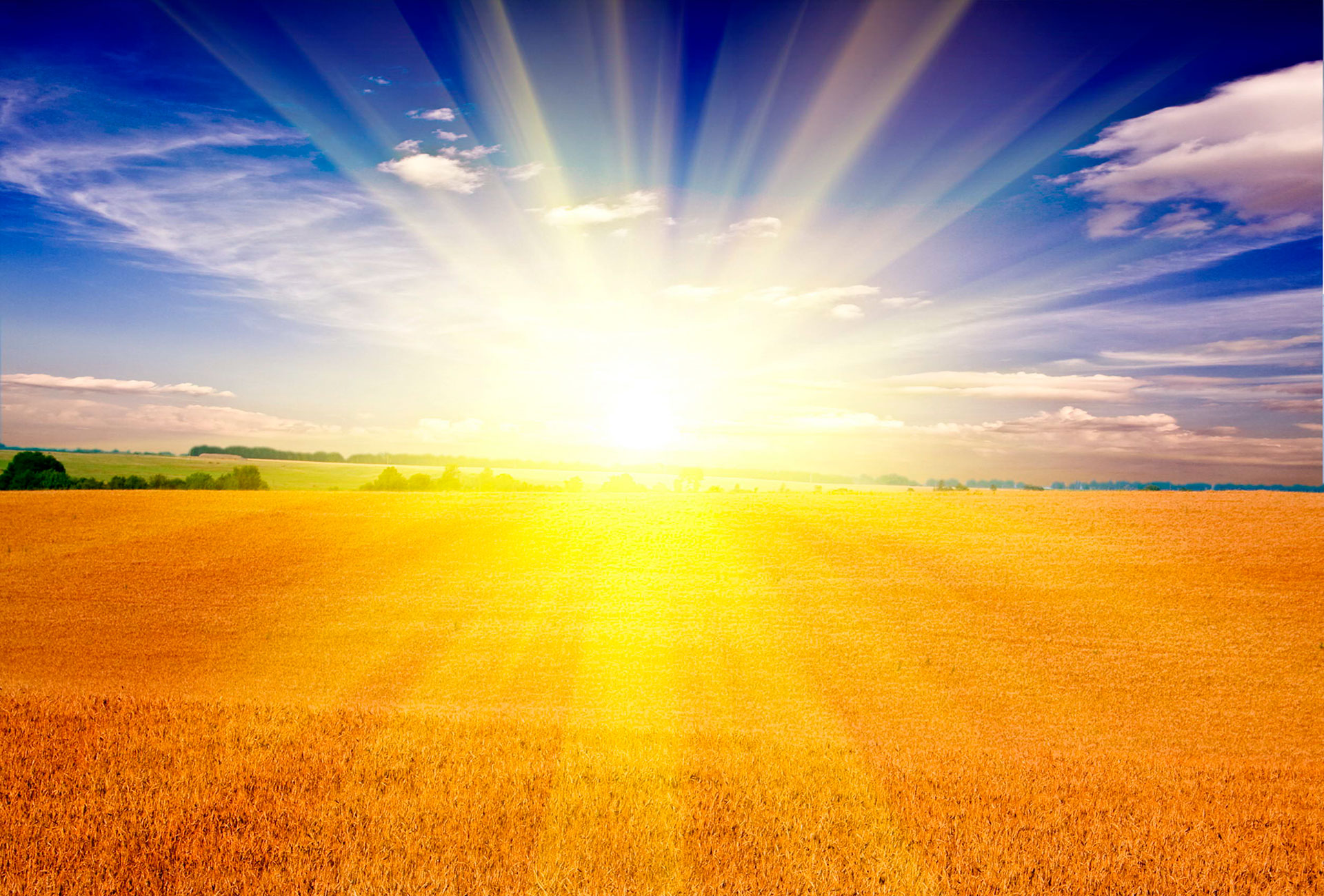 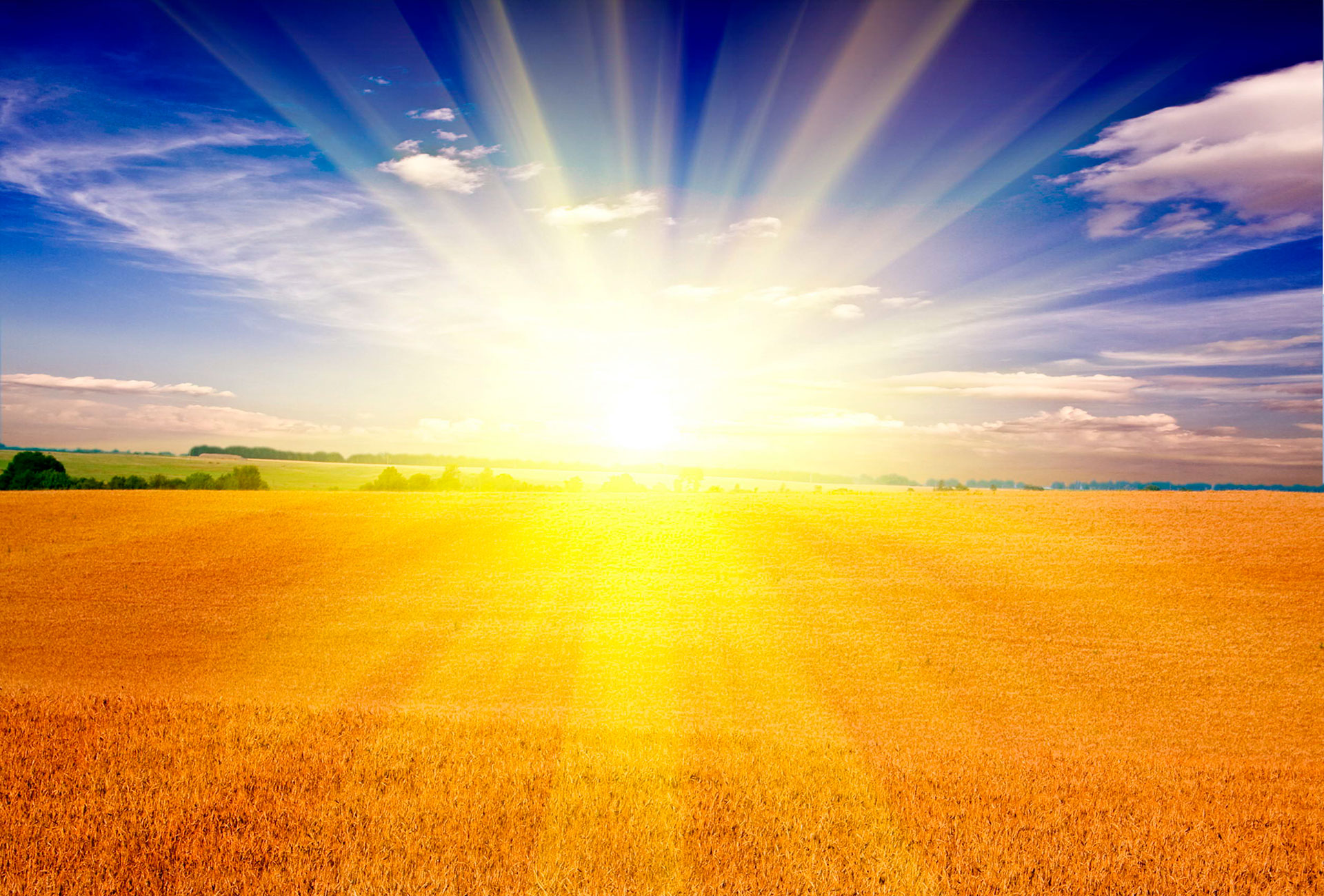 ИСПОЛНЕНИЕ БЮДЖЕТА ЛЕНИНСКОГО СЕЛЬСКОГО ПОСЕЛЕНИЯ ЗА 2017 ГОД ПО РАСХОДАМ (ТЫС.РУБ.)
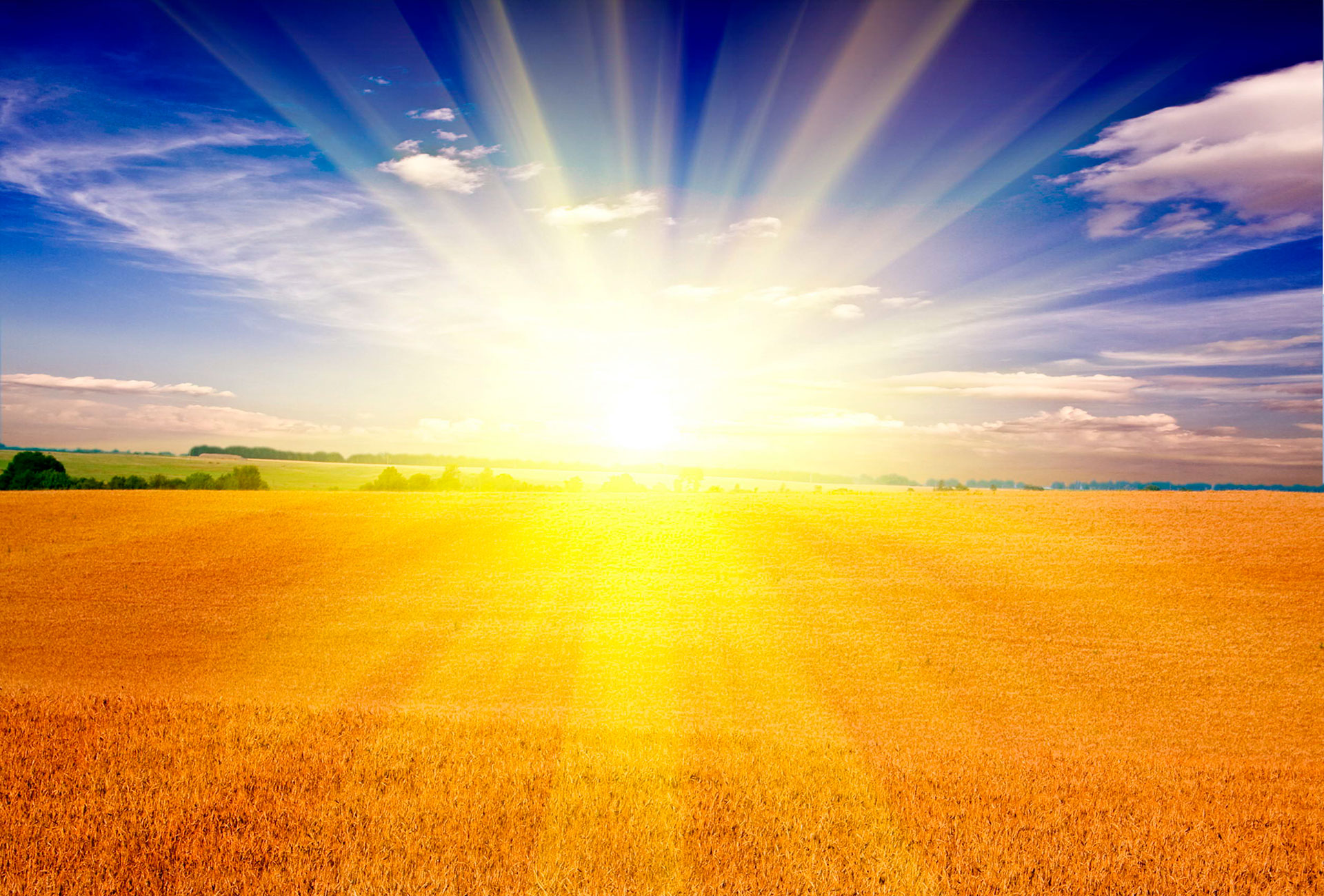 СТРУКТУРА И ОБЪЕМ РАСХОДОВ БЮДЖЕТА ЛЕНИНСКОГО СЕЛЬСКОГО ПОСЕЛЕНИЯ ЗА 2017 (ТЫС.РУБ.)
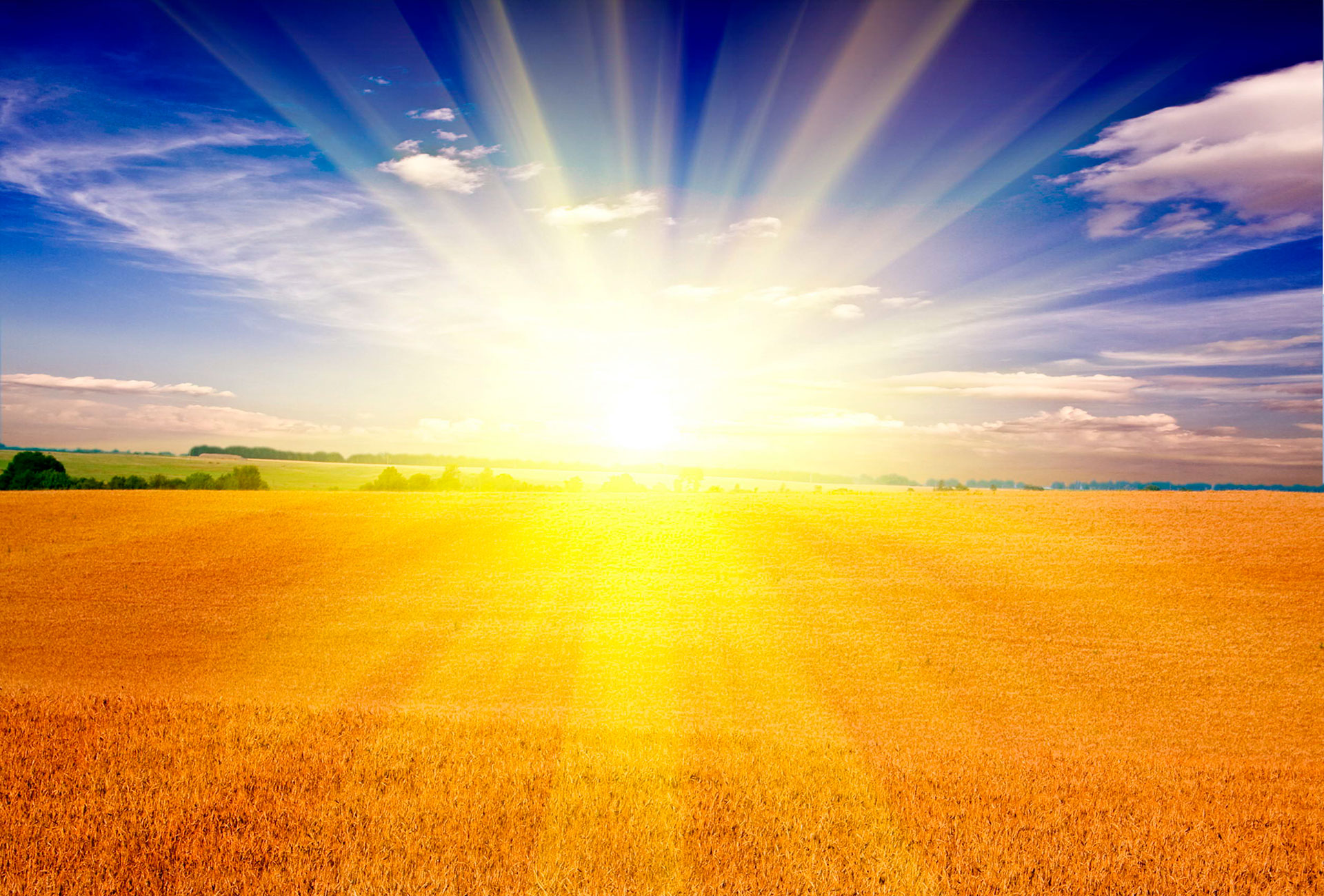 РАСХОДЫ БЮДЖЕТА ПОСЕЛЕНИЯ В РАМКАХ МУНИЦИПАЛЬНЫХ  ЦЕЛЕВЫХ ПРОГРАММ ЗА 2017 ГОД (РУБ.)
РАСХОДЫ БЮДЖЕТА ПОСЕЛЕНИЯ В РАМКАХ МУНИЦИПАЛЬНЫХ ЦЕЛЕВЫХ ПРОГРАММ (ПРОДОЛЖЕНИЕ)
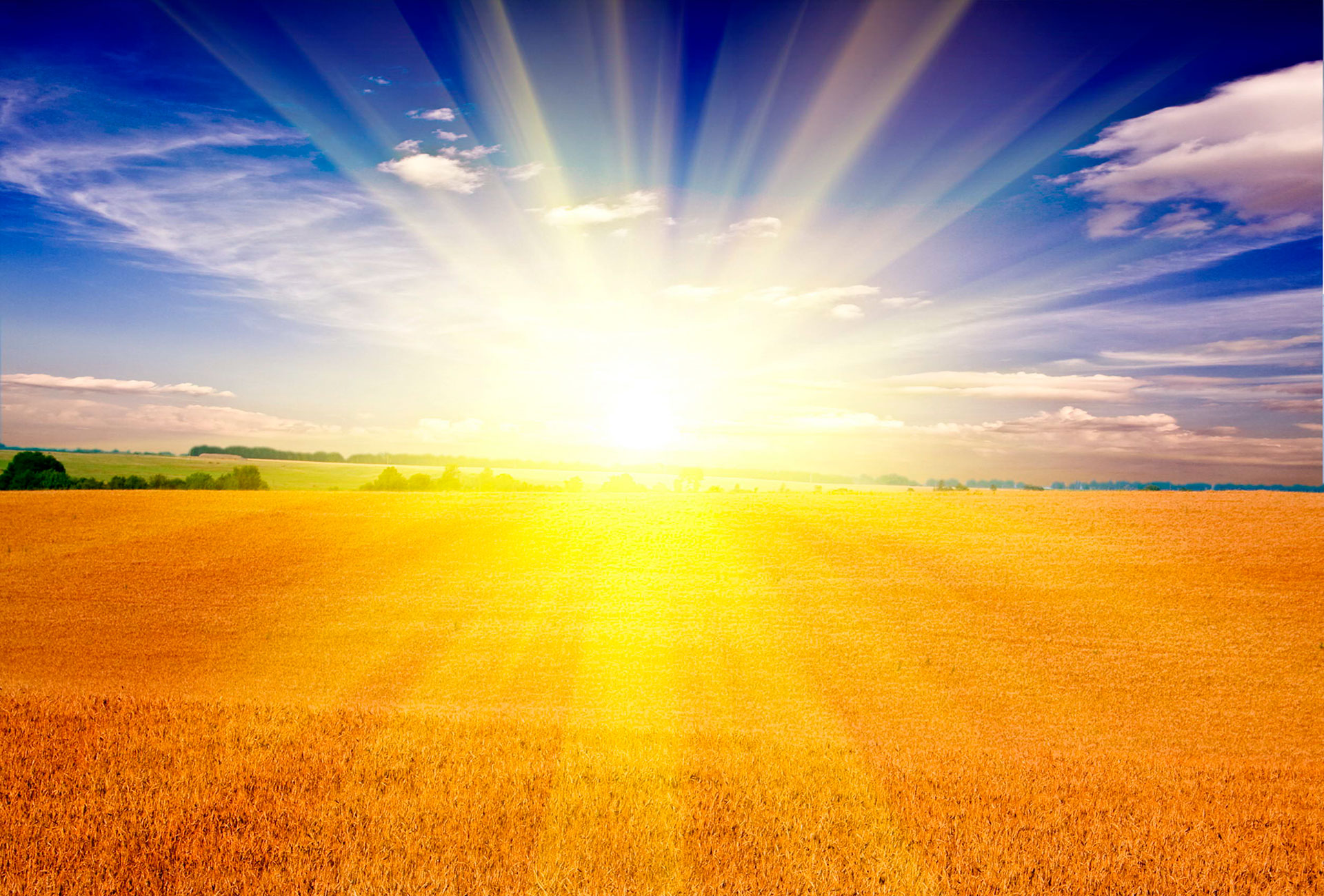 *Муниципальная  целевая программа «Развитие культуры» частично финансировалась  за счет  средств областного бюджета (годовое назначение - 94 975, кас. исполнение - 94 975). Финансирование муниципальной целевой программы «Обеспечение качественными жилищно-коммунальными услугами населения Ленинского сельского поселения»  также частично возлагалось на областной бюджет(годовое назначение - 2 092 500), но не было исполнено (кас. исполнение - 0). Все остальные программы финансировались в пределах расходов местного бюджета.
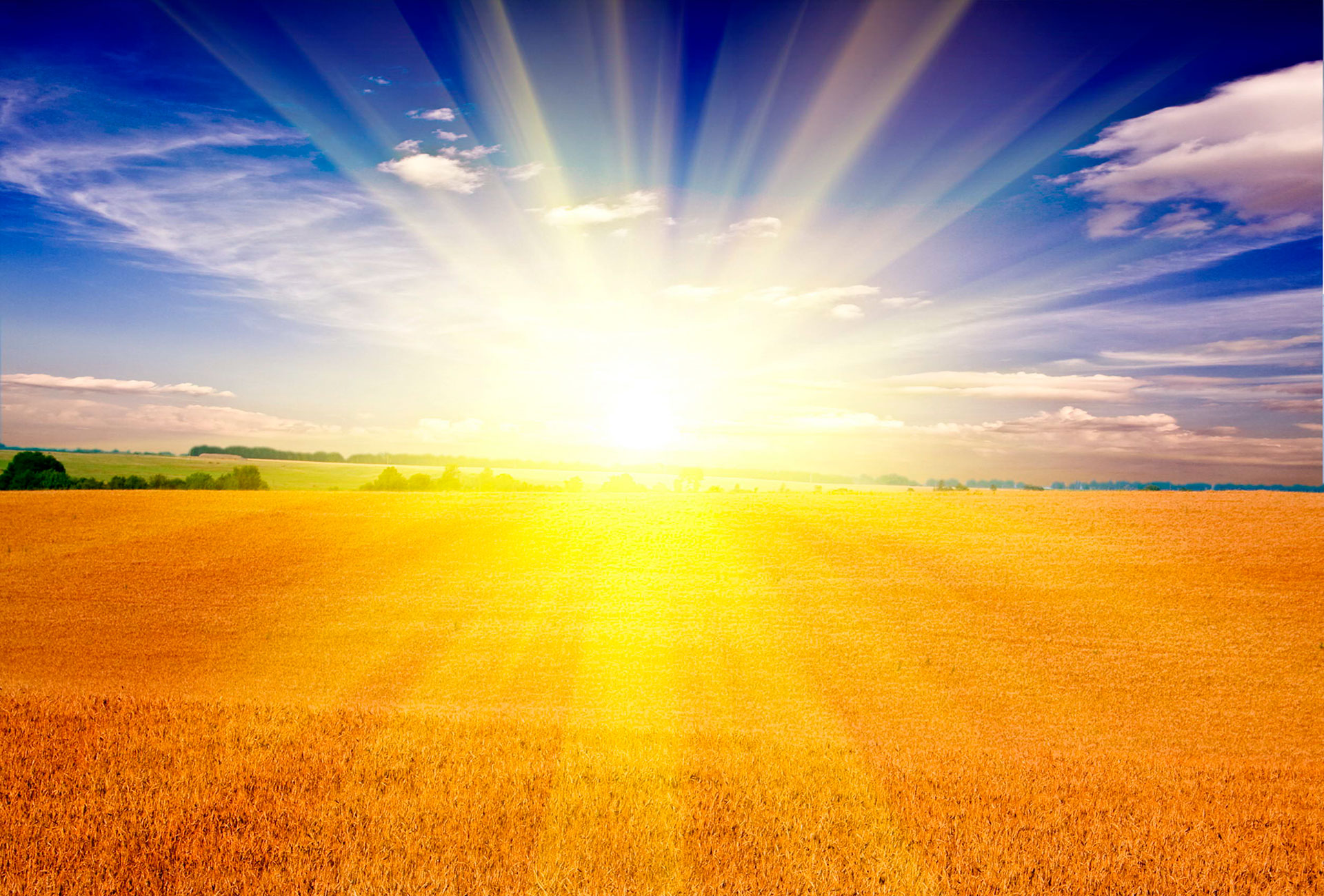 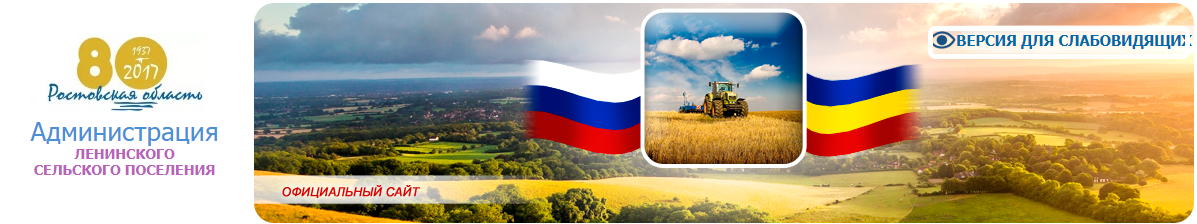 Администрация Ленинского сельского поселения
Официальный сайт: http://ленинскоепоселение.рф/
Телефон: 8 (86397) 3-19-48
Адрес: 347460, Ростовская область, Зимовниковский район, х. Ленинский, ул. Мира, 38 а
E-mail: sp13143@yandex.ru